Is ACT an existential therapy?
ACT AND  EXISTENTIAL THERAPY
RFT
EXISTENTIAL-
PHENOMENOLOGICAL PHILOSOPHY
RADICAL BEHAVIOURISM
Is ACT an existential therapy?
ACT AND  EXISTENTIAL THERAPY
RFT
EXISTENTIAL-
PHENOMENOLOGICAL PHILOSOPHY
RADICAL BEHAVIOURISM
Is ACT an Existential Therapy?
A shared stance
Non-pathologising
Acceptance
Non-hierarchical
Freedom and choice
Meaning and values
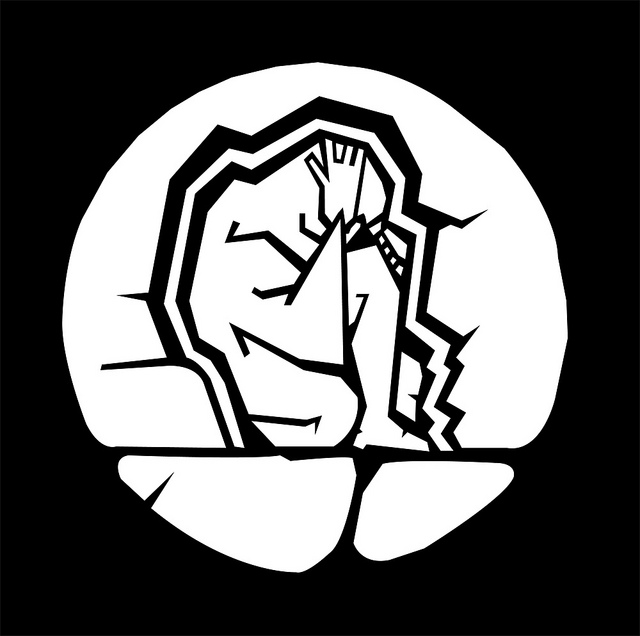 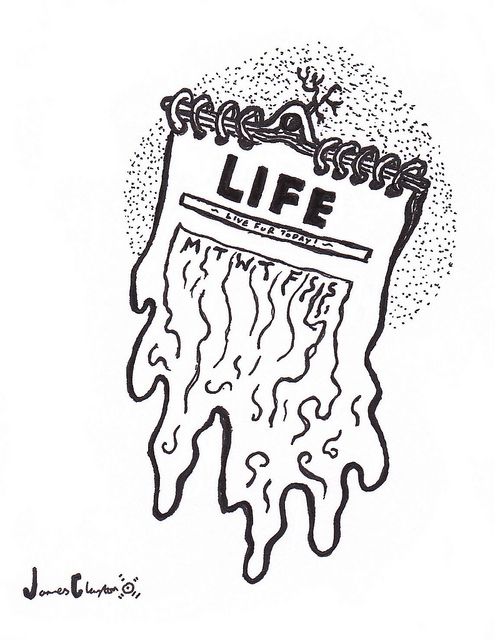 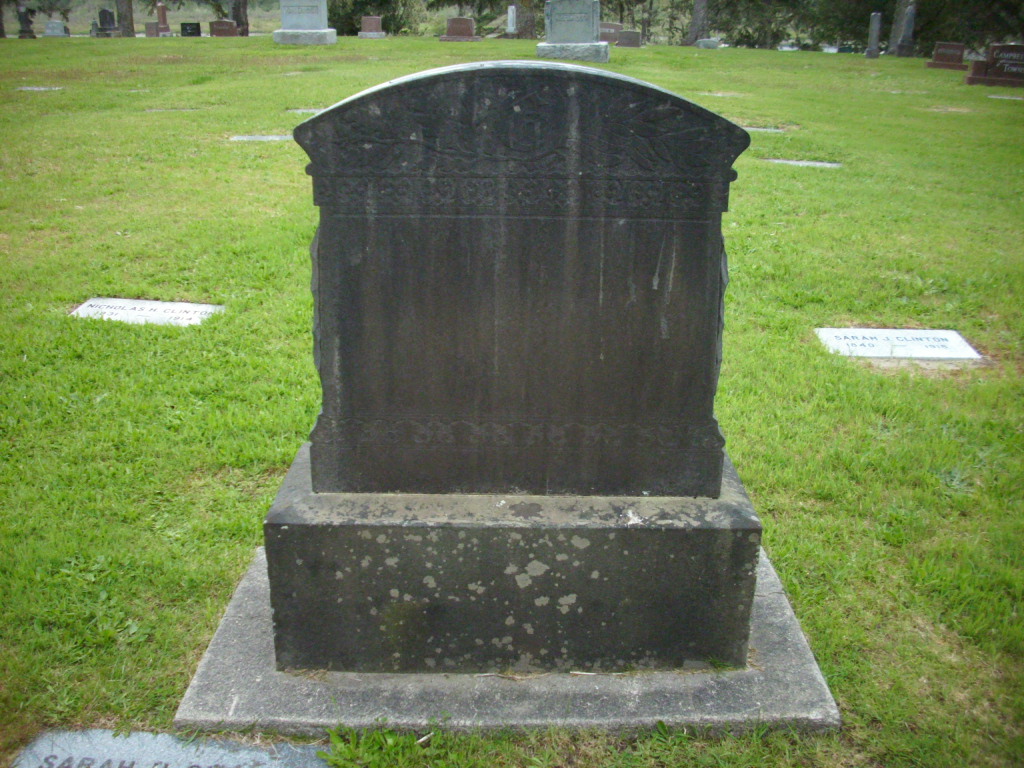 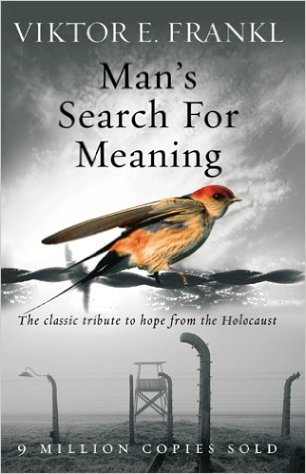 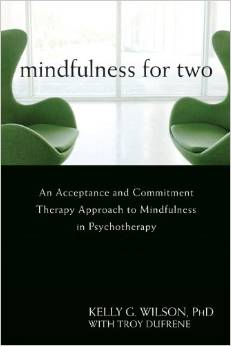 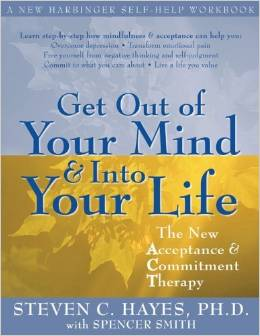 HEIDEGGER
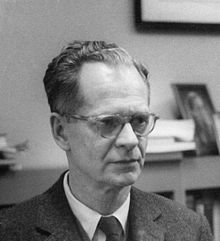 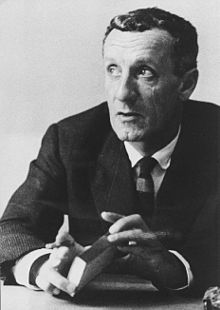 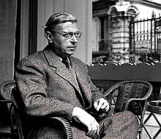 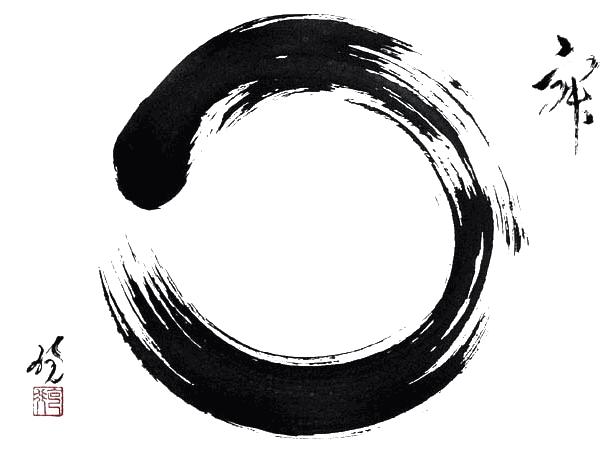 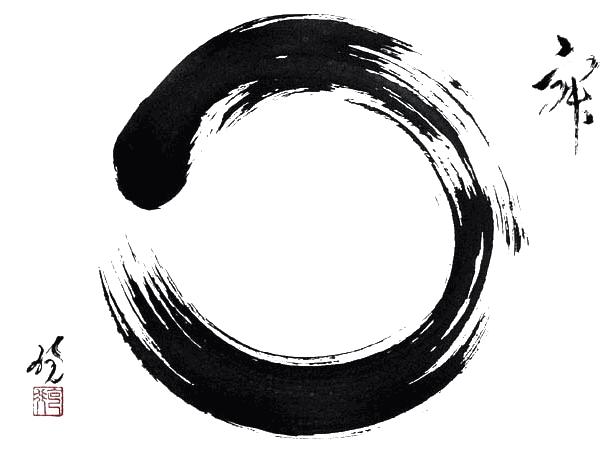 Existential Therapy? Or ACT?
‘Aim of therapeutic work = helping clients to become more aware of their actual existence, and to live more in accordance with their true values 
Therapists work with the concrete actuality of clients’ experiences 
Clients are encouraged to acknowledge, and act on, their freedom and responsibility’
Existential Therapy? Or ACT?
‘Clients are encouraged to acknowledge, accept and learn from the more ‘negative’ feelings 
All aspects of clients’ being are seen as fundamentally interconnected
Therapists are genuine and direct
Practice is flexible and adaptable’
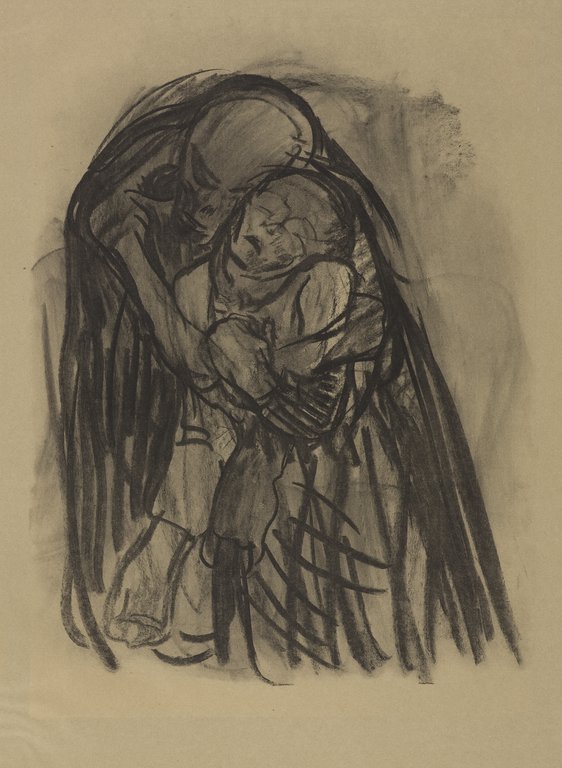 ACT: An Existential Therapy
ACT AND  EXISTENTIAL THERAPY
SHARED STANCE
RFT
SHARED PROCESSES
SHARED METAPHORS
EXISTENTIAL-
PHENOMENOLOGICAL PHILOSOPHY
RADICAL BEHAVIOURISM
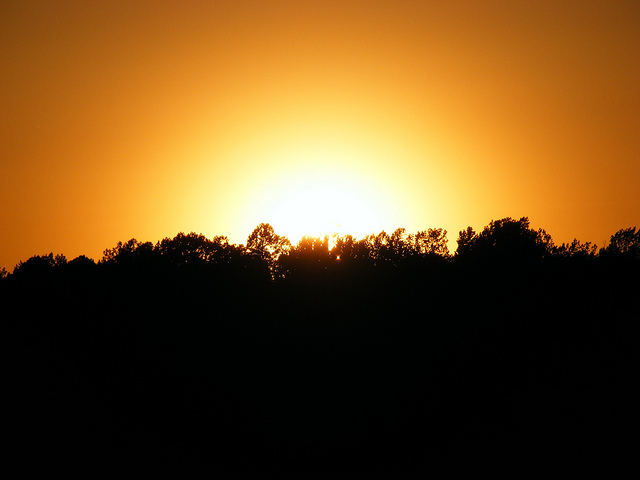 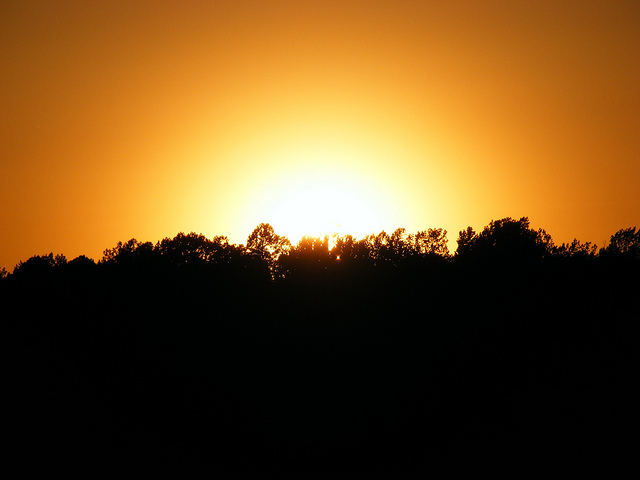 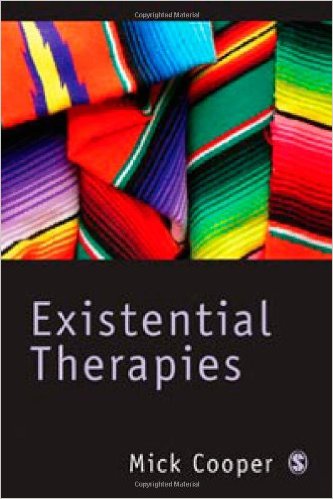 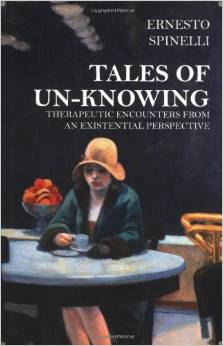 Christine Ramsey-Wade
Christine.ramsey-wade@uwe.ac.uk
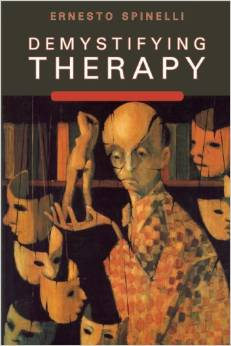 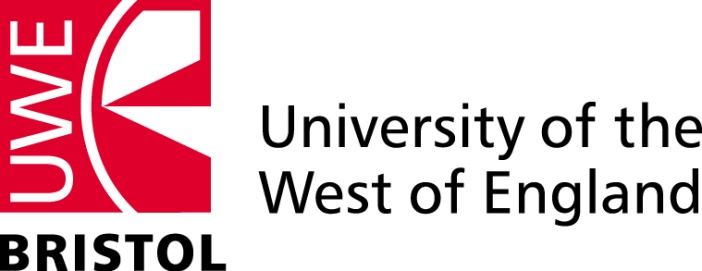